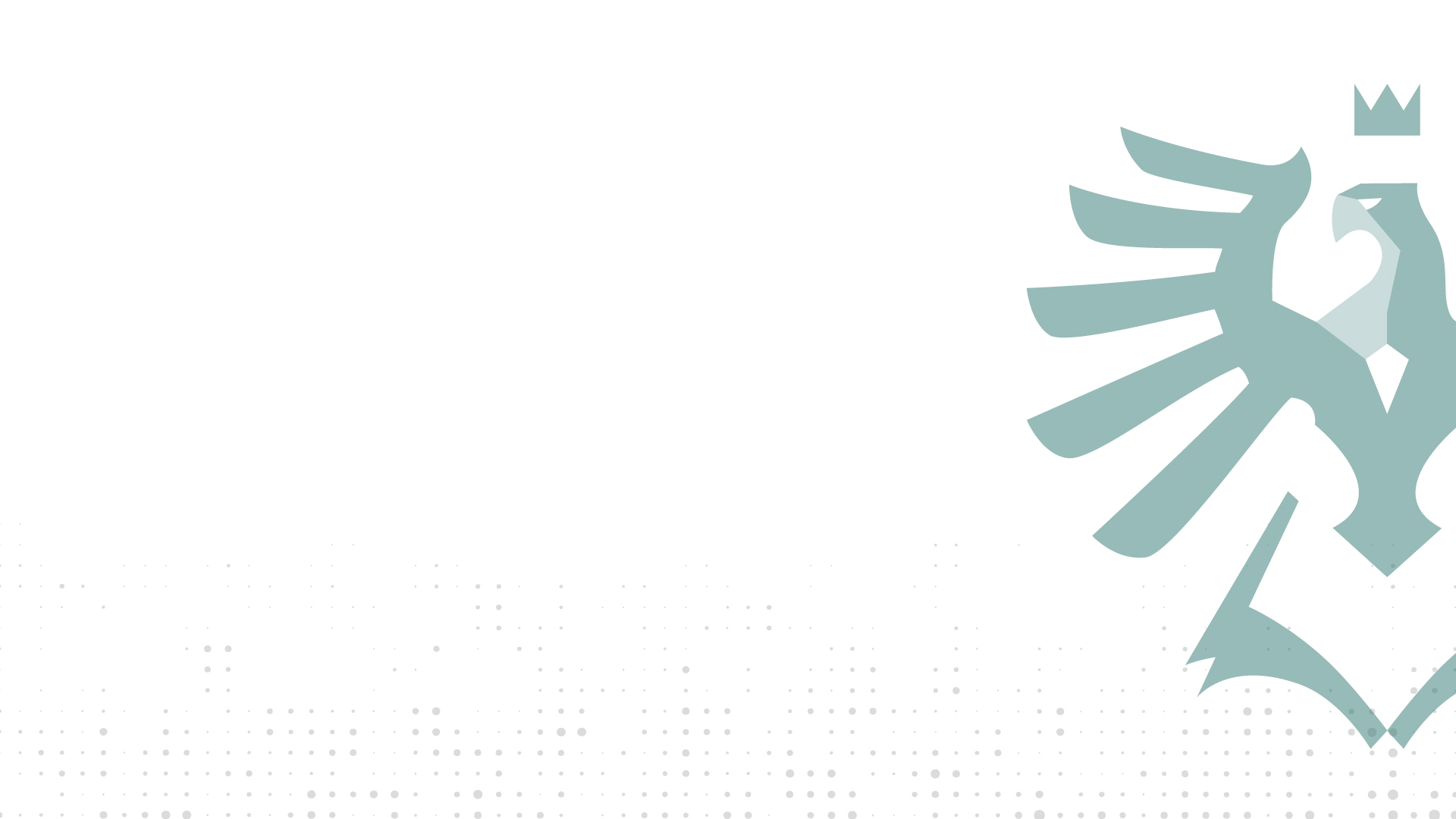 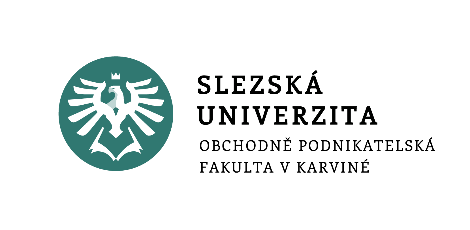 řízení lidských zdrojů
Tržní oceňování práce, mzdotvorné faktory a strategie motivace
přednáška 10
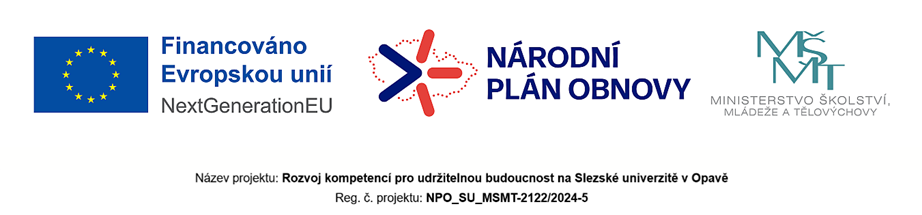 Ing. Helena Marková, Ph.D.
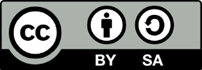 www.slu.cz/opf/cz
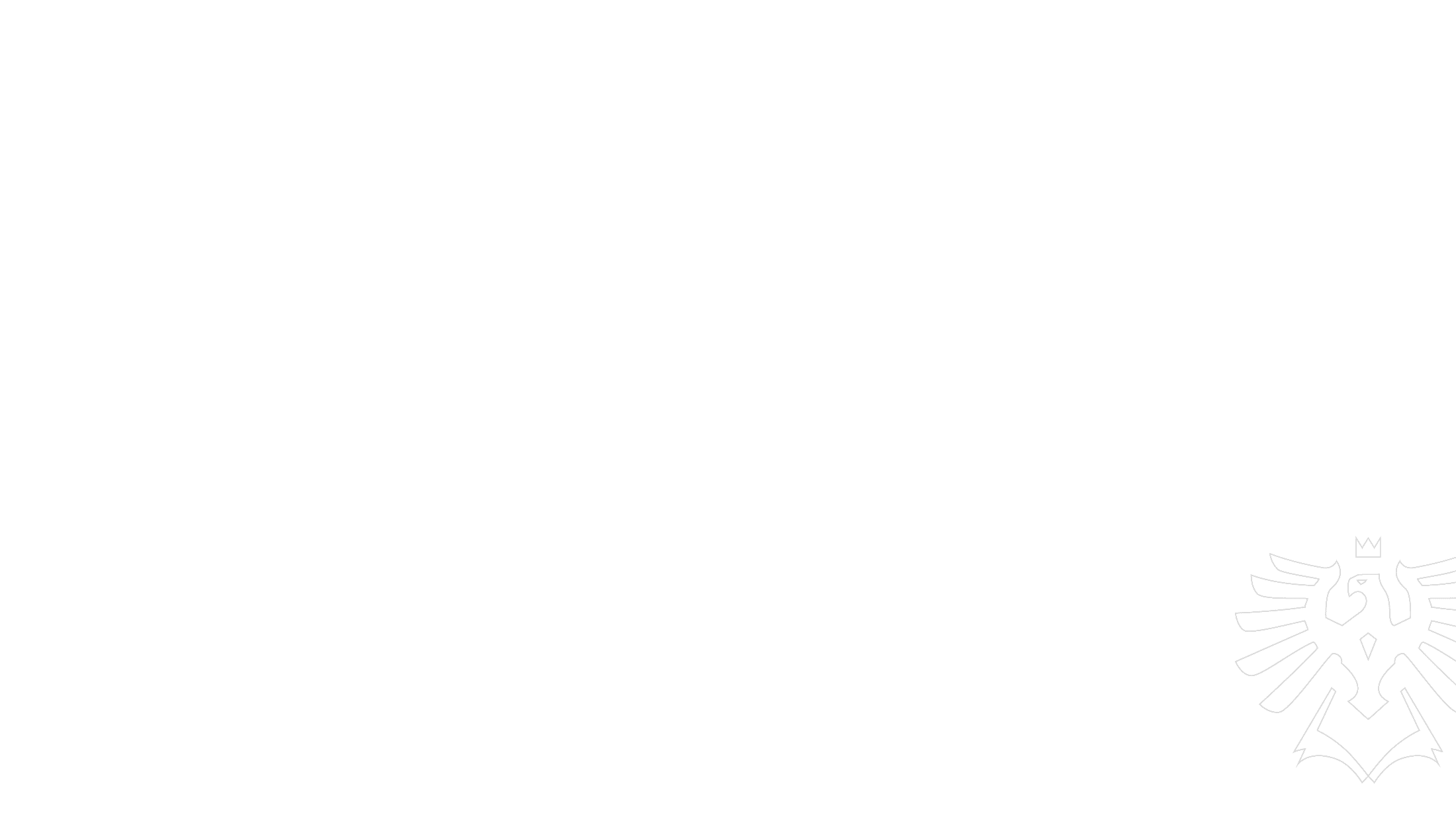 obsah přednášky
Tržní oceňování práce a benchmarking
Mzdotvorné faktory
Základní motivační teorie (Maslow, McGregor, Vroom, Herzberg)
Nástroje hodnocení a odměňování
Strategie motivace zaměstnanců a angažovanost
Nástroje odměňování na podporu udržitelnosti
Revize strategií hodnocení a odměňování

cíl přednášky: jak navrhnout motivační strategie, co by měly obsahovat, možnosti zaměření na podporu udržitelnosti, návrhy změn.
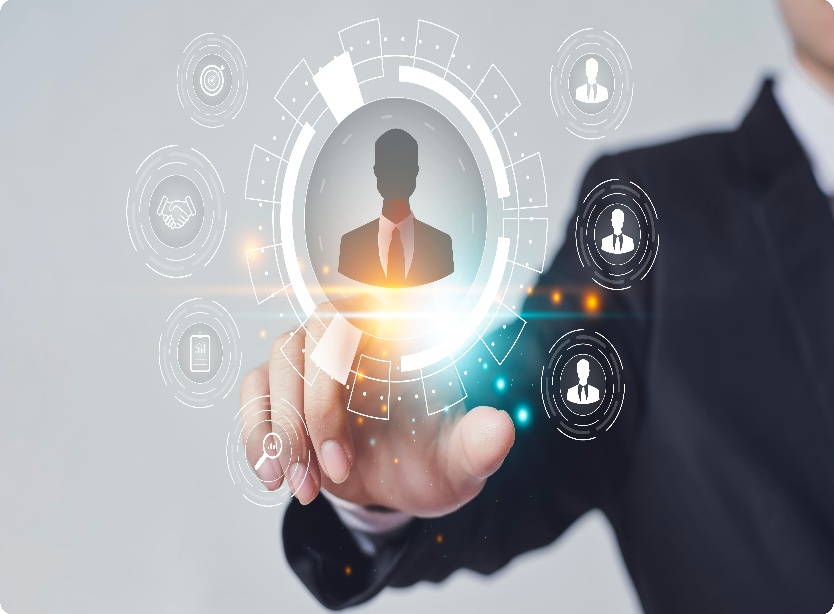 Slezská univerzita
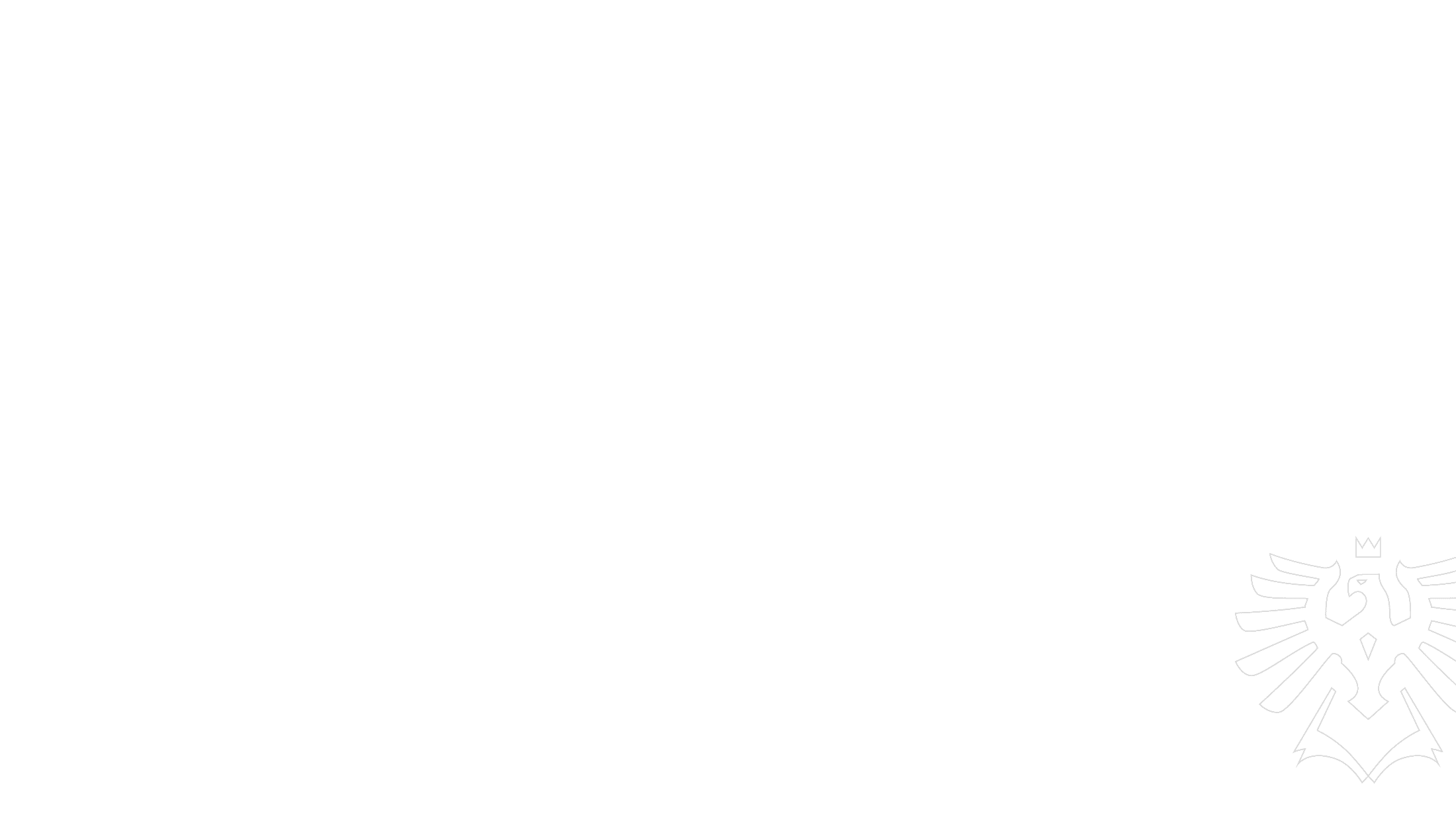 Tržní oceňování práce a benchmarking
Co je tržní oceňování práce: srovnání mezd s trhem.
Význam pro konkurenceschopnost a retenční strategie.
Propojení s firemními cíli a strategickým plánováním.
Jak benchmarking pomáhá optimalizovat náklady na pracovní sílu.
Role HR v benchmarkingu: sběr a analýza dat.
Příklady oblastí s vysokým dopadem benchmarkingu (IT, manažerské pozice).
Rizika špatného benchmarkingu (neadekvátní mzdy, fluktuace).
Slezská univerzita
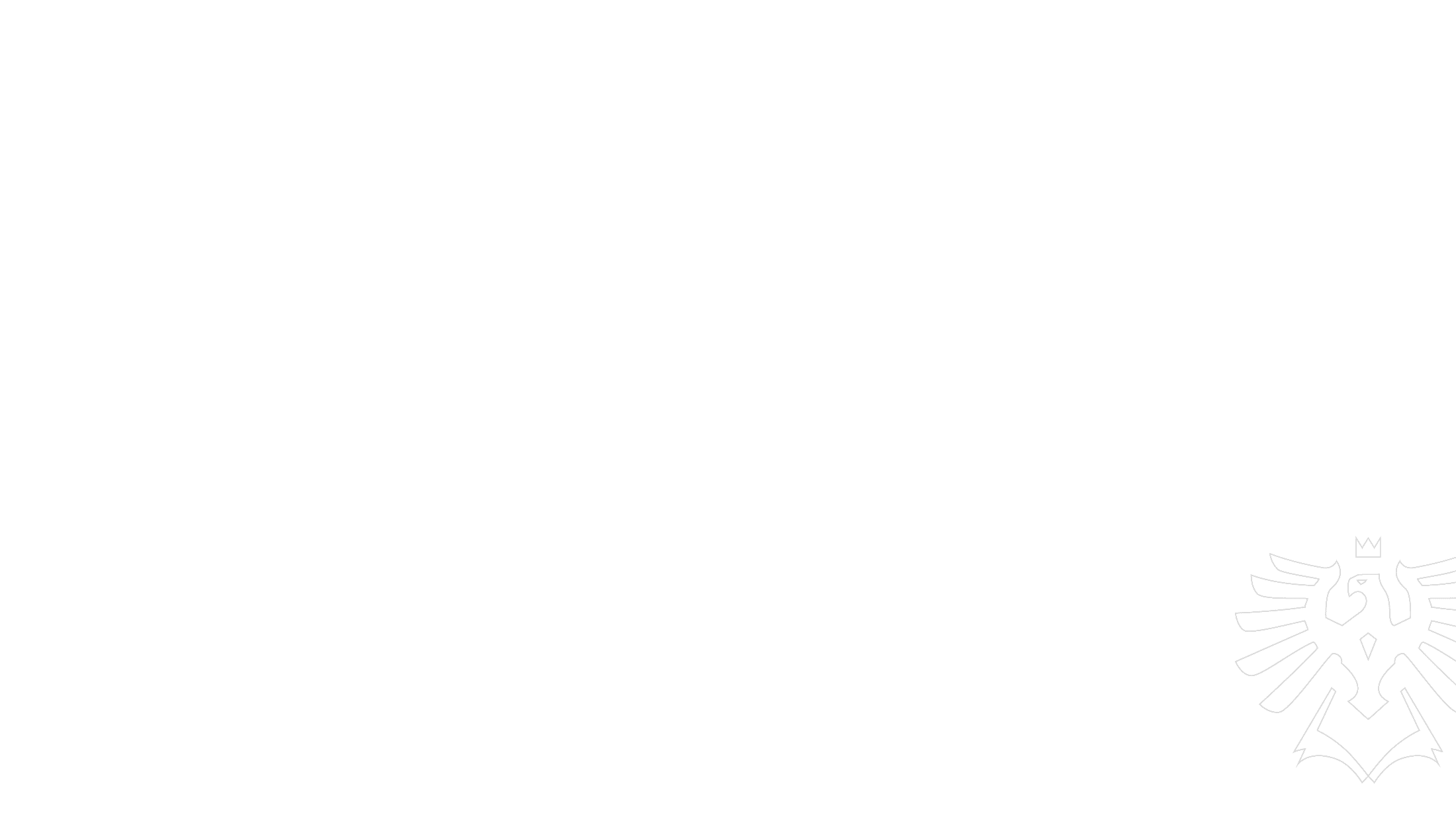 Benchmarking: Jak probíhá v praxi
Identifikace pozic a dovedností k benchmarkingu.
Sběr dat z tržních studií (např. Willis Towers Watson).
Porovnání mezd podle regionu, odvětví, velikosti firmy.
Vyhodnocení odchylek mezi interními a externími mzdami.
Úprava odměňovacích systémů na základě zjištění.
Spojení benchmarkingu s interními mzdovými faktory (seniorita, výkon).
Případová studie: zlepšení retence díky tržní analýze mezd.
Slezská univerzita
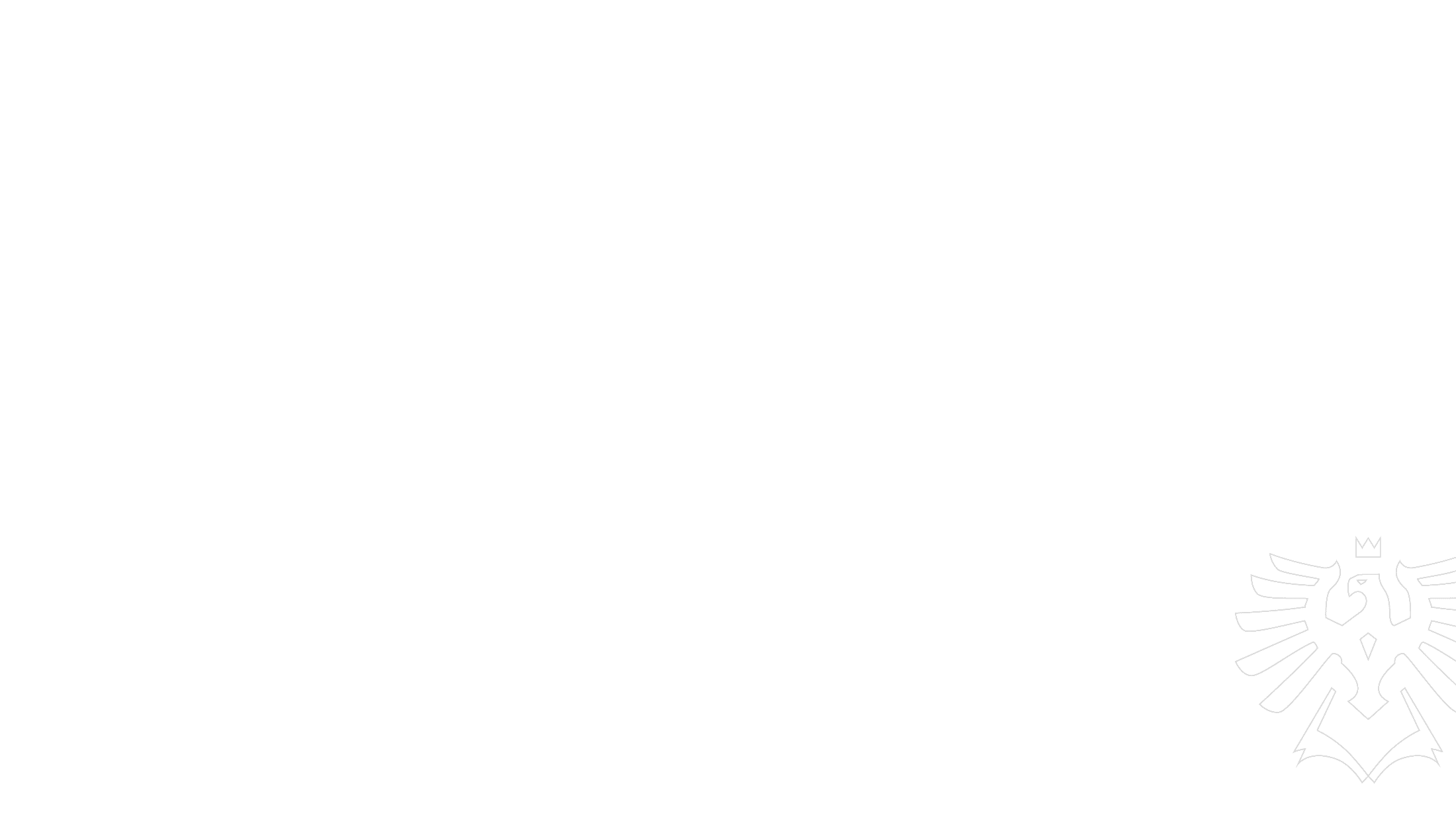 Mzdotvorné faktory
Vnitřní faktory: pracovní náplň, seniorita, odpovědnosti.
Vnější faktory: regionální rozdíly, trh práce, inflace.
Zákonné faktory: minimální mzda, pracovněprávní normy.
Ekonomické faktory: finanční stabilita firmy, rozpočet na mzdy.
Psychologické faktory: vnímání spravedlnosti mezi zaměstnanci.
Vliv benefitů a odměn na celkový mzdový balíček.
Příklad: Zohlednění regionálních rozdílů při mzdovém plánování.
Slezská univerzita
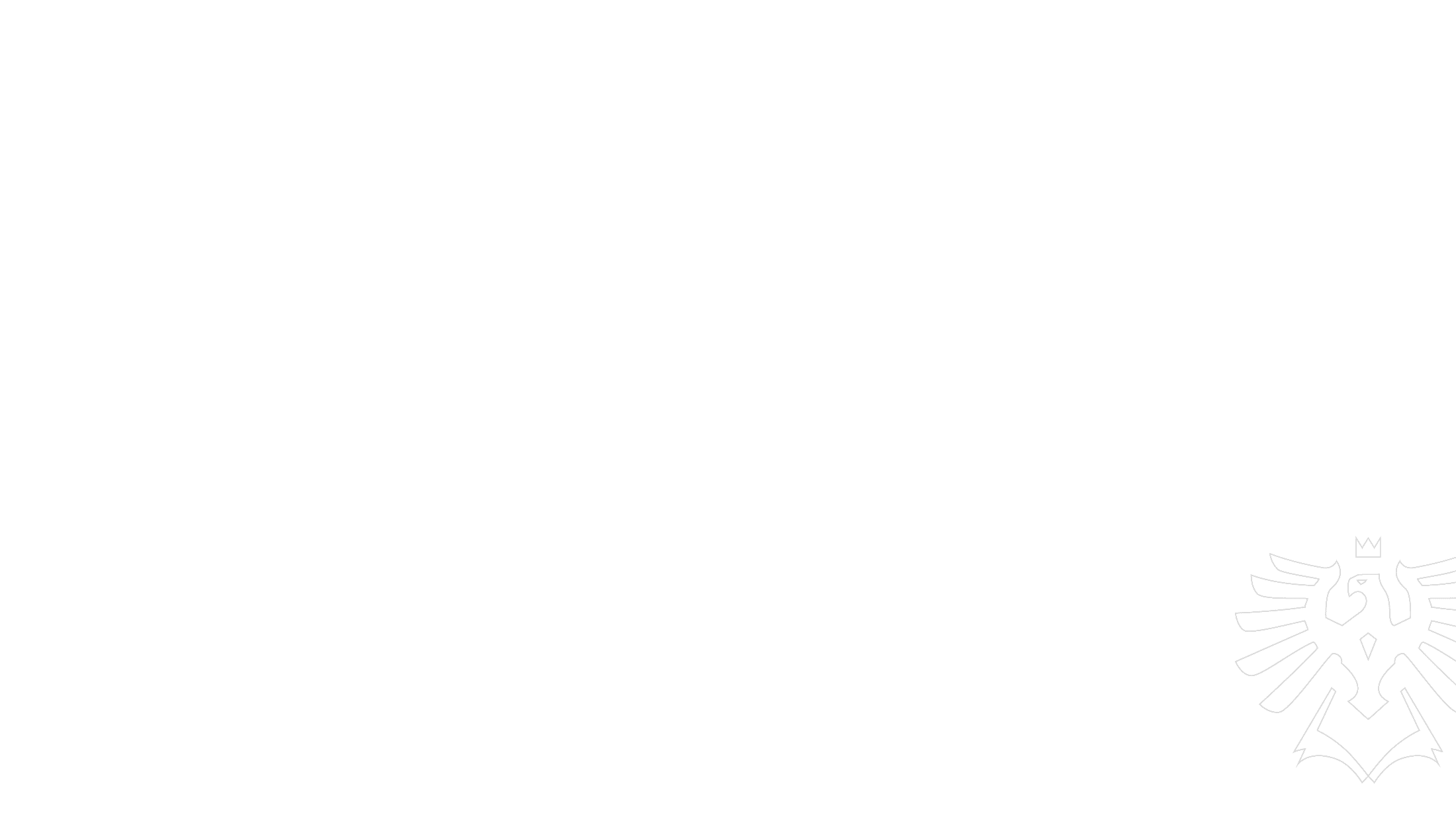 Motivační teorie a jejich aplikace
Maslowova pyramida potřeb
Základní princip: uspokojování potřeb od nejnižších po nejvyšší.
Fyzické potřeby: mzda, pracovní prostředí.
Bezpečnostní potřeby: stabilita práce, zdravotní benefity.
Sociální potřeby: týmová spolupráce, přátelské prostředí.
Potřeba uznání: pochvaly, bonusy, kariérní růst.
Seberealizace: kreativní úkoly, osobní rozvoj.
Příklad: Zavedení programu „Employee of the Month“ pro uznání práce.
Slezská univerzita
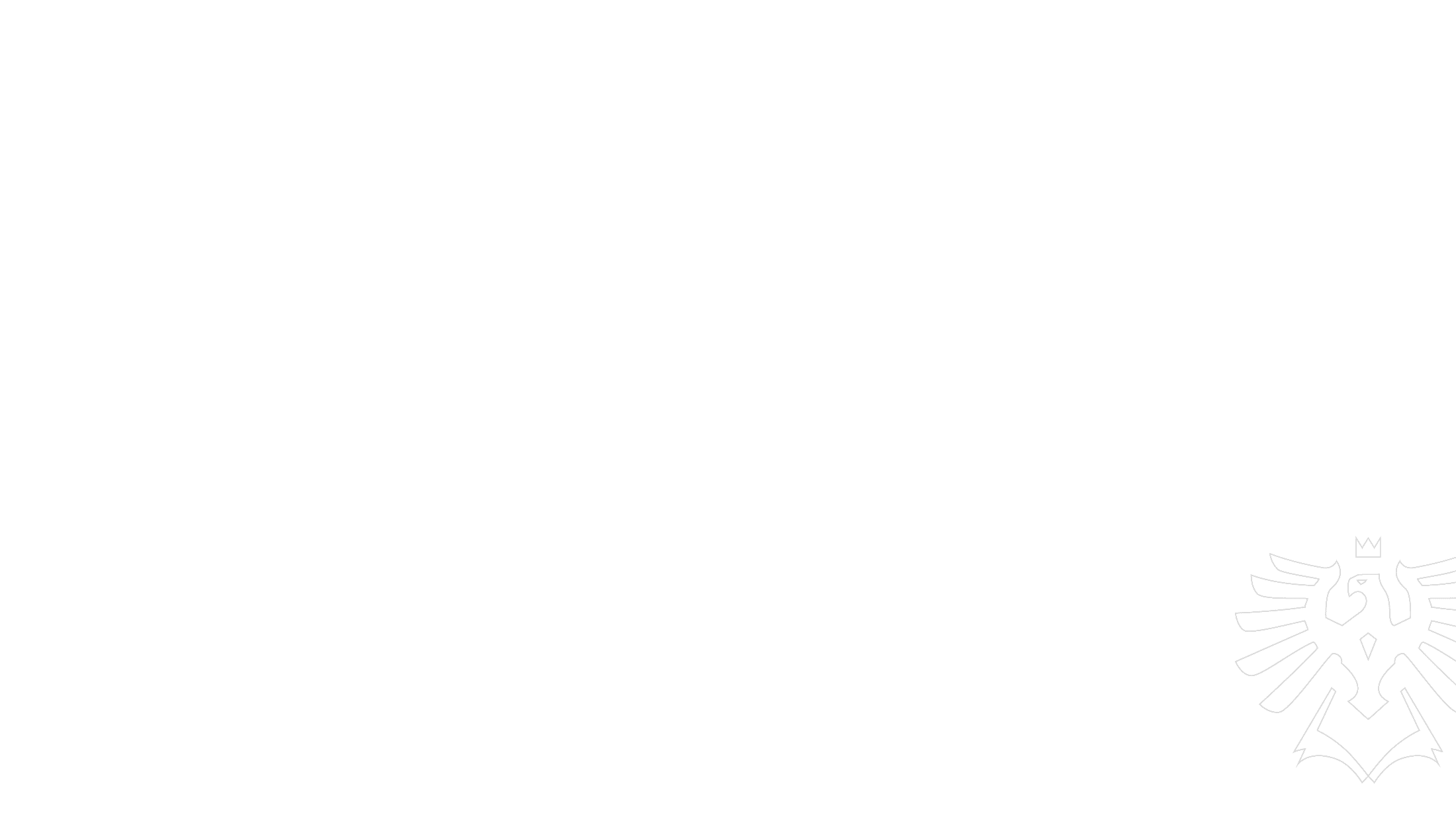 Motivační teorie a jejich aplikace
McGregorova teorie X a Y
Teorie X: zaměstnanci jsou líní, potřebují dohled a kontrolu.
Teorie Y: zaměstnanci jsou motivováni, hledají odpovědnost.
Aplikace teorie X: kontrolní mechanismy, pravidelné reporty.
Aplikace teorie Y: autonomie v práci, flexibilita.
Příklad: Týmové vedení zaměřené na autonomii a participaci zaměstnanců.
Slezská univerzita
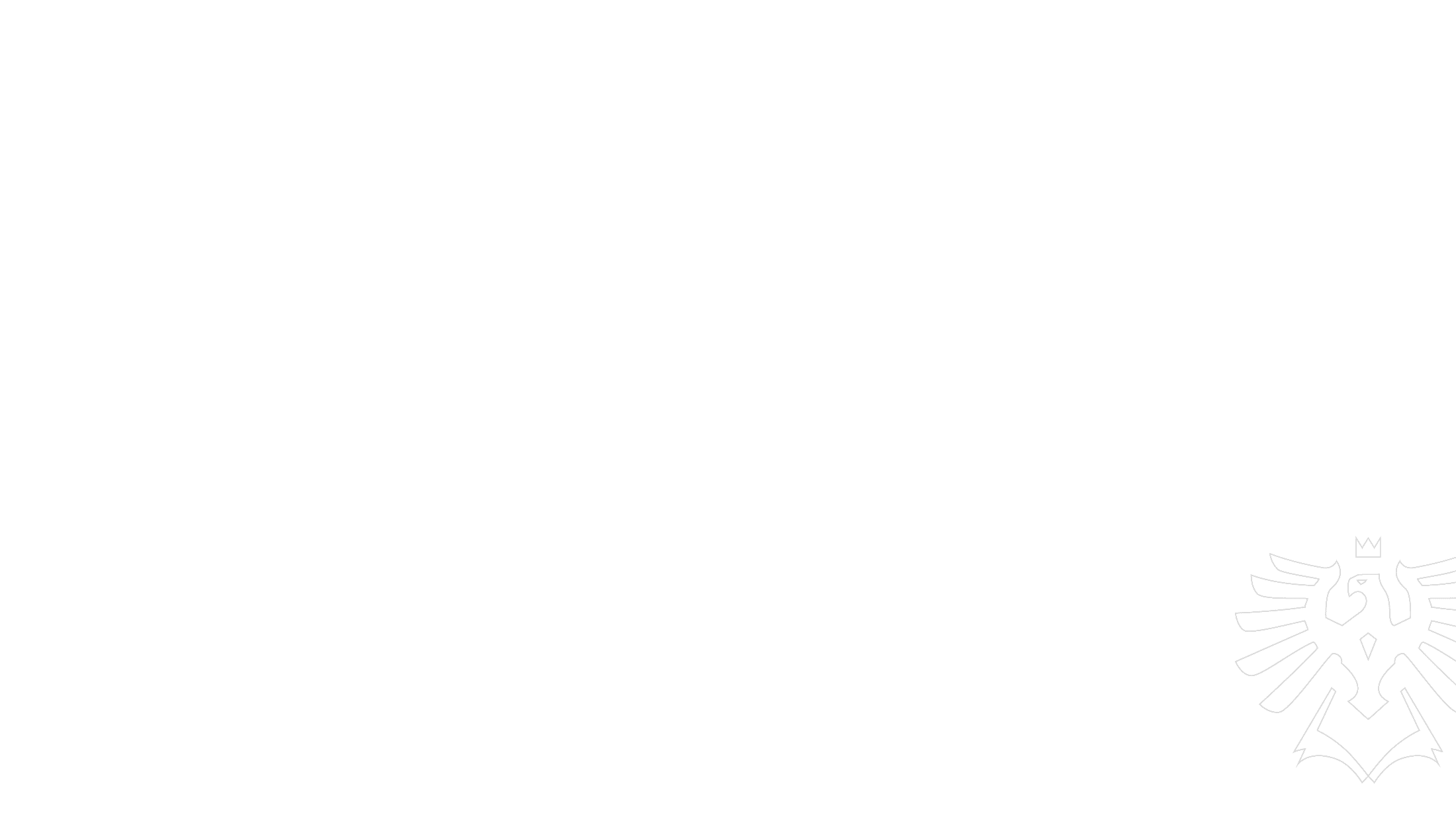 Motivační teorie a jejich aplikace
Vroomova teorie očekávání
Princip: motivace závisí na očekávání výsledků a jejich hodnotě.
E → P: Víra, že úsilí povede k výkonu.
P → R: Víra, že výkon přinese odměnu.
Hodnota odměny (valence): atraktivita odměny.
Příklad: Nastavení jasných KPI spojených s výplatou bonusů.

E (Effort): Úsilí, které zaměstnanec vynaloží na splnění daného úkolu nebo cíle.
P (Performance): Výkon, kterého zaměstnanec dosáhne na základě svého úsilí.
R (Reward): Odměna, kterou zaměstnanec získá za svůj výkon.
Slezská univerzita
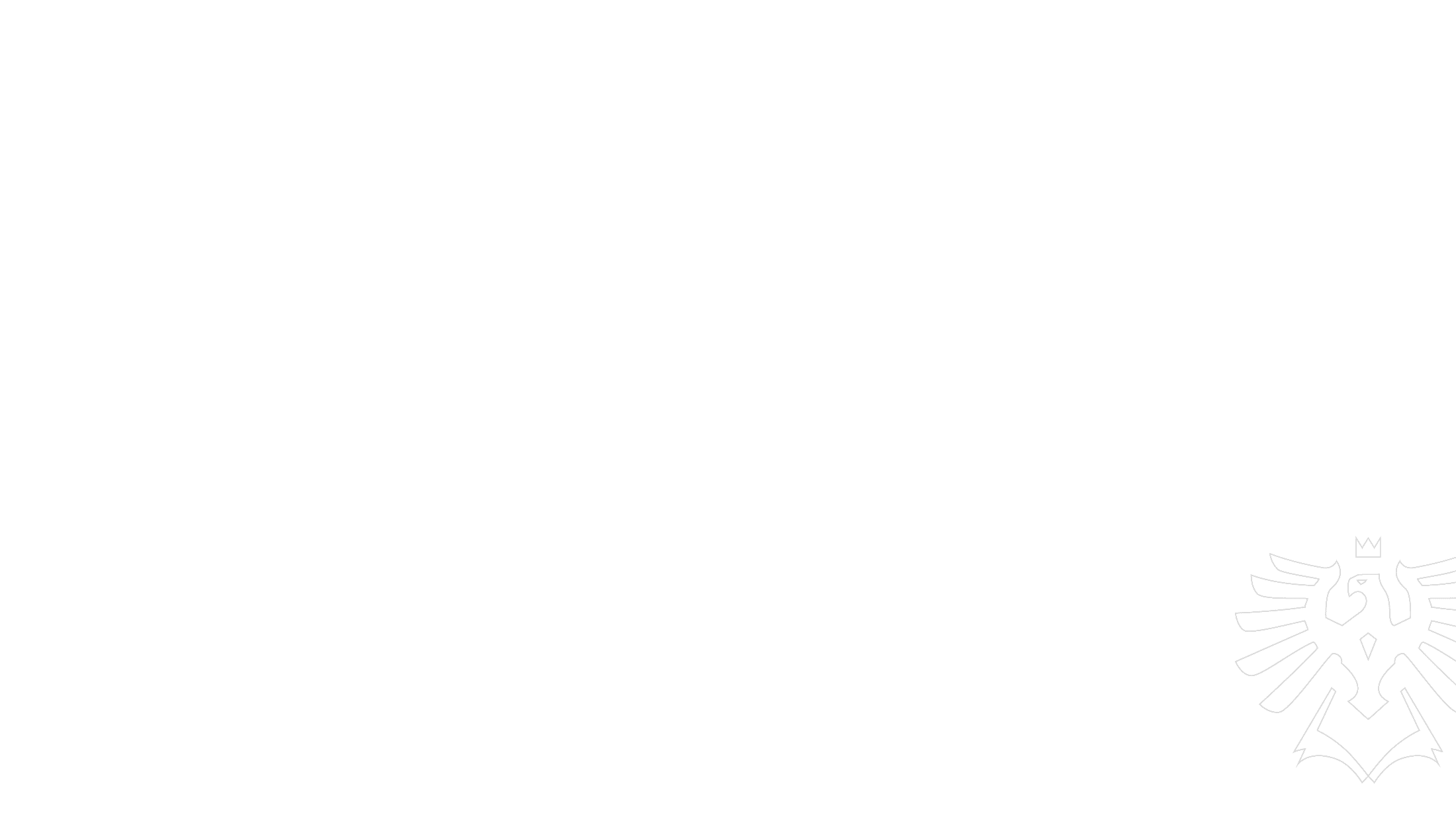 Motivační teorie a jejich aplikace
Jak to funguje Vroomova teorie v praxi
E → P (Effort to Performance): Víra zaměstnance, že jeho úsilí povede k dosažení požadovaného výkonu.
Například: Zaměstnanec věří, že pokud se bude snažit a splní zadané úkoly, bude jeho výkon odpovídat očekávání.
P → R (Performance to Reward): Víra zaměstnance, že dosažený výkon povede k odměně.
Například: Pokud zaměstnanec splní nebo překoná stanovené cíle (KPI), obdrží slíbený bonus nebo jinou odměnu.
Valence (Hodnota odměny): Subjektivní hodnota nebo atraktivita odměny pro zaměstnance.
Například: Pokud je slíbenou odměnou finanční bonus, zaměstnanec zhodnotí, zda je tento bonus pro něj dostatečně atraktivní, aby ho motivoval k vynaložení úsilí.
Praktický příklad: 
Firma stanoví KPI (například zvýšení prodejů o 10 %). Zaměstnanec věří, že pokud bude více telefonovat zákazníkům (E → P), zvýší počet prodejů (P). Firma slíbí bonus za dosažení KPI (P → R). Pokud je slíbený bonus (např. 10 000 Kč) pro zaměstnance dostatečně atraktivní (valence), bude motivován úkol splnit.
Slezská univerzita
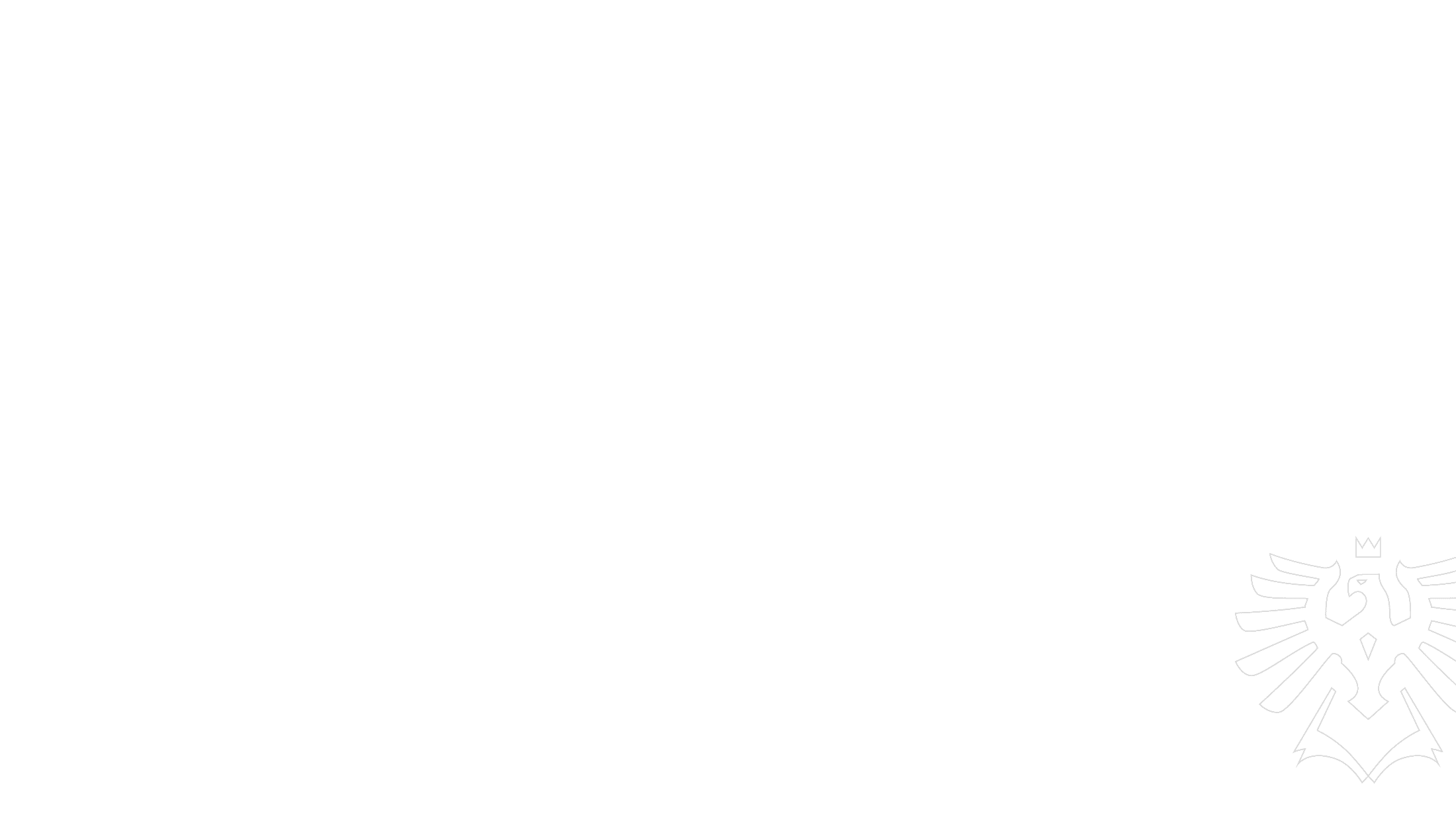 Motivační teorie a jejich aplikace
Herzbergova teorie dvou faktorů
Hygienické faktory: mzda, pracovní prostředí, vztahy.
Motivační faktory: uznání, odpovědnost, rozvoj.
Hygienické faktory nevedou k motivaci, ale jejich absence způsobuje nespokojenost.
Příklad: Zavedení individuálních rozvojových plánů pro zaměstnance.
Slezská univerzita
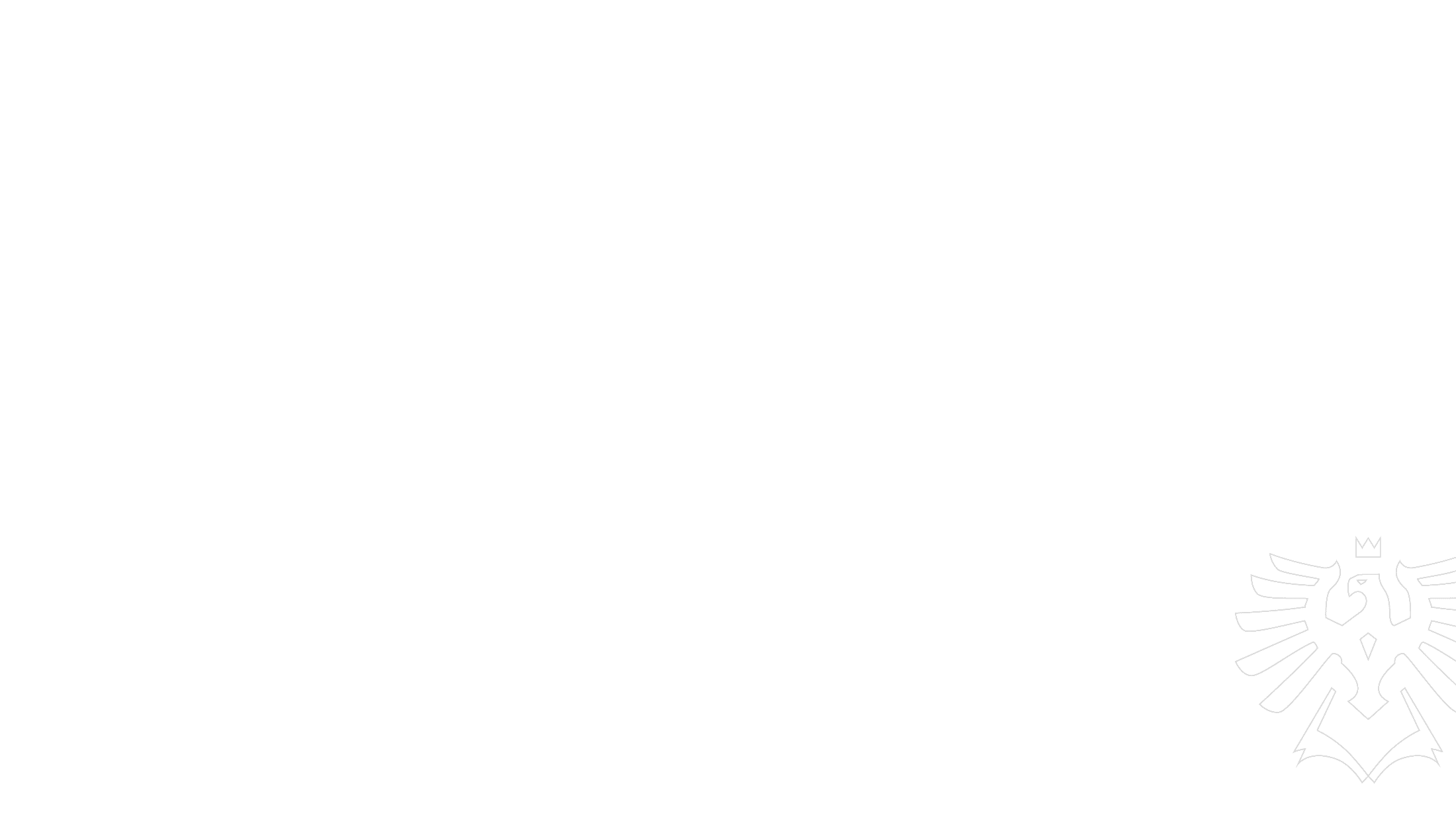 Nástroje odměňování na podporu udržitelnosti
Odměny za inovace vedoucí ke snížení uhlíkové stopy.
Benefity zaměřené na ekologické chování (např. dotace na kola, MHD).
Programy zaměřené na wellbeing (fitness, psychologická podpora).
Flexibilní pracovní doba pro udržení work-life balance.
Odměny za účast na CSR aktivitách.
Podpora dalšího vzdělávání v oblasti ESG.
Příklad: Bonus za návrhy ekologických iniciativ na pracovišti.
Slezská univerzita
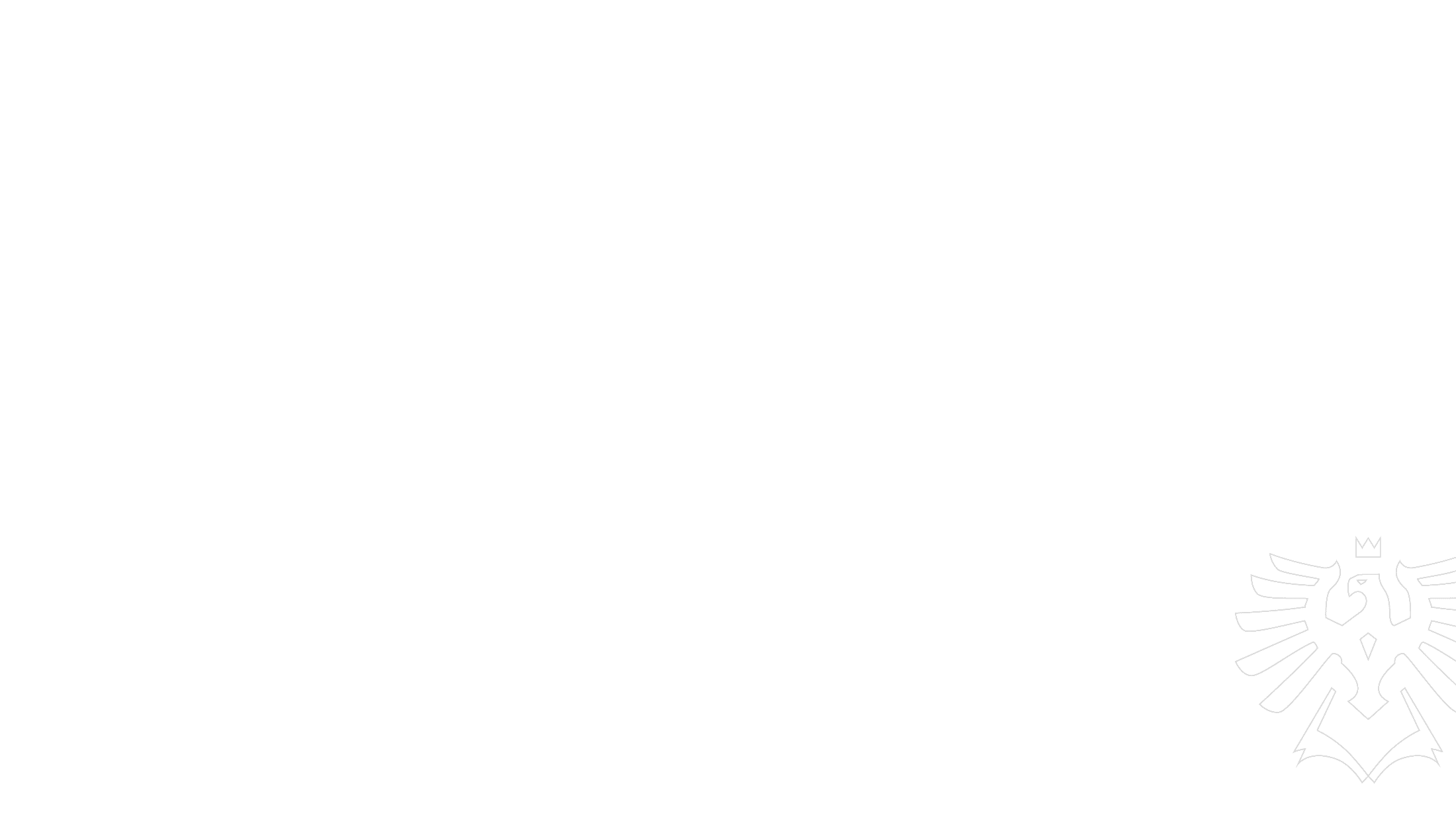 Revize strategií a jejich změny
Důvody revizí: změny na trhu práce, legislativa, interní problémy.
Nástroje pro analýzu efektivity stávajících strategií.
Role benchmarkingu v identifikaci nedostatků.
Příklady změn: zavedení hybridní práce, ESG odměny.
Zapojení zaměstnanců do návrhu změn.
Pravidelné revize jako prevence nespokojenosti.
Příklad: Přechod od fixních benefitů k flexibilnímu systému „cafeteria“.
Slezská univerzita
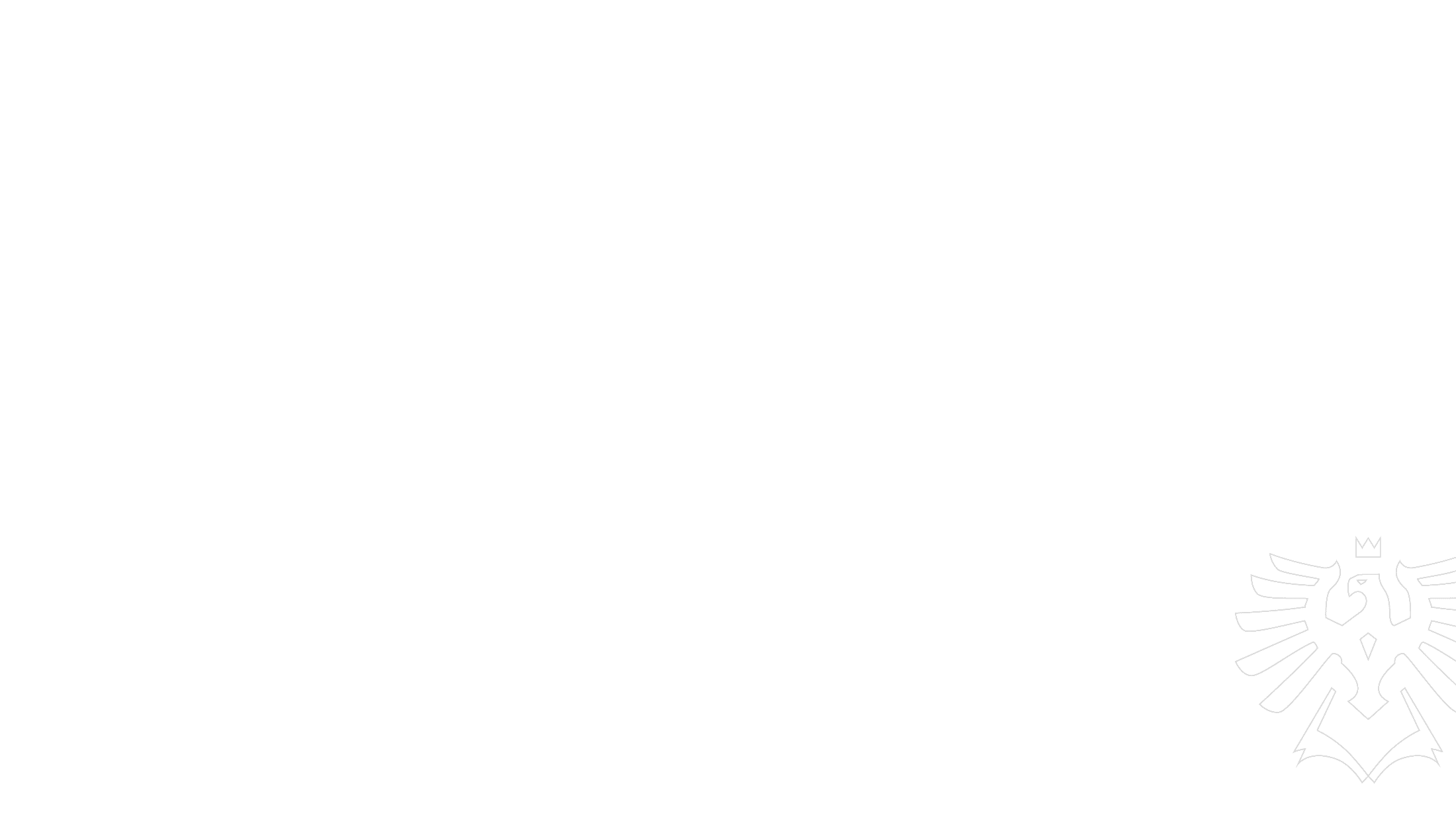 Strategie motivace zaměstnanců
Využití různorodých odměňovacích nástrojů (finanční i nefinanční).
Programy uznání a ocenění (certifikáty, pochvaly).
Význam profesního růstu a vzdělávání.
Zapojení zaměstnanců do rozhodovacích procesů.
Podpora týmové spolupráce a kultury inovací.
Flexibilita jako motivační nástroj.
Příklad: Roční „hackathony“ s cílem podpořit inovace.
Slezská univerzita
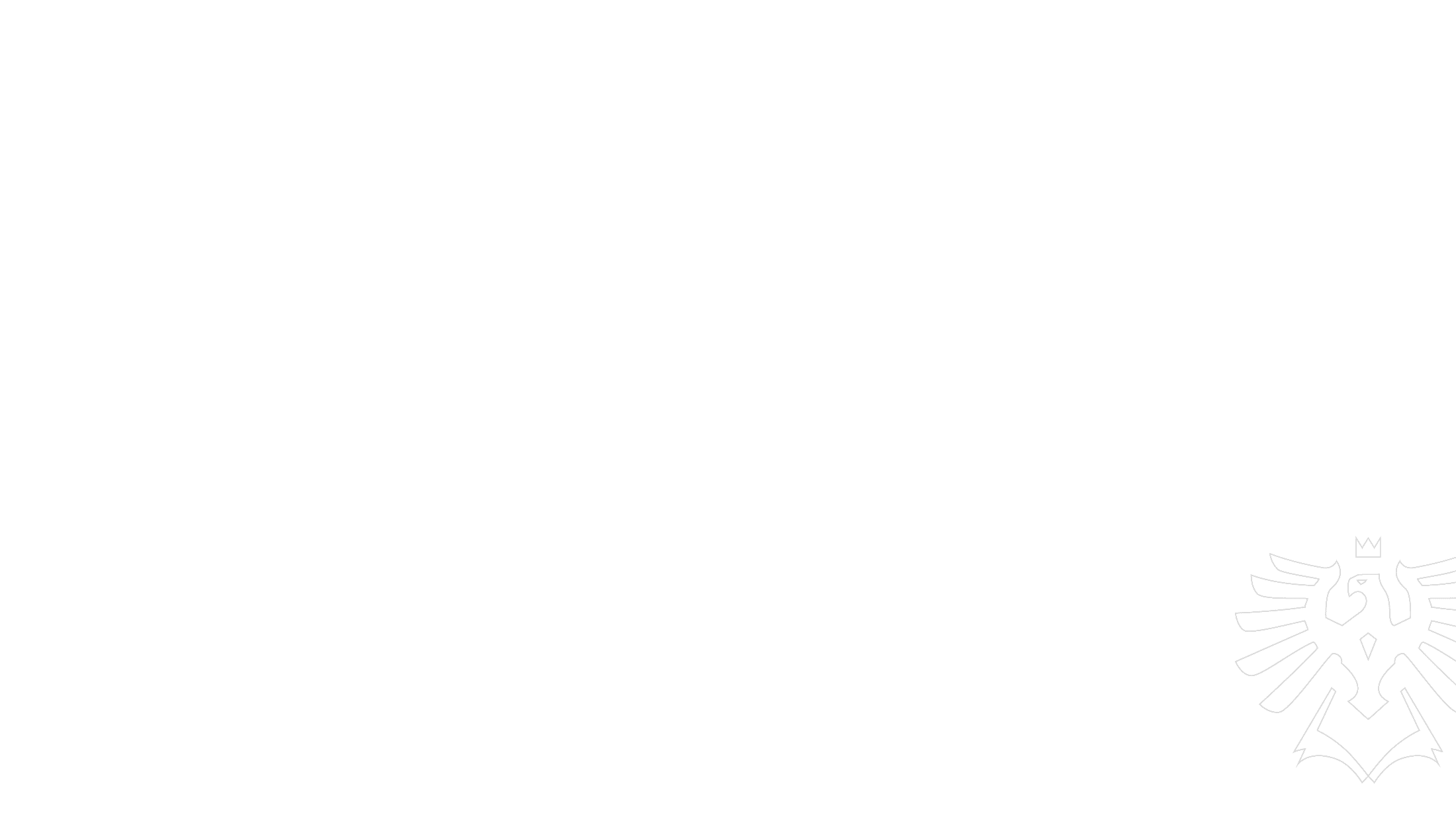 Příklady dobré a špatné praxe
Dobrá praxe: Zavedení ESG bonusů pro udržitelné chování.
Dobrá praxe: Jasná kritéria pro hodnocení výkonu.
Špatná praxe: Nedostatečná transparentnost v hodnocení.
Špatná praxe: Uniformní odměny bez zohlednění individuálních výkonů.
Slezská univerzita
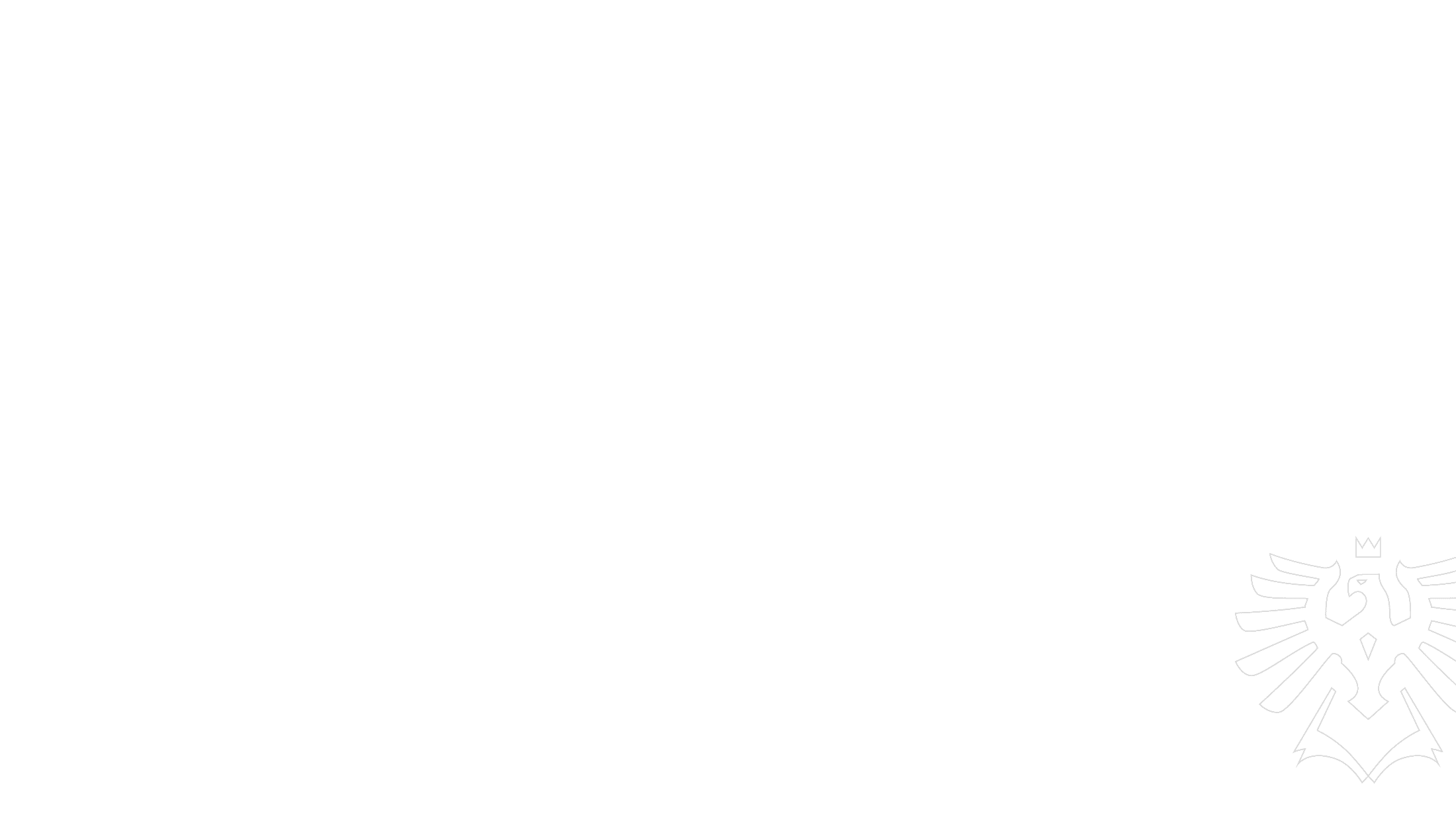 diskuze a otázky
Jak efektivně integrovat motivační teorie do praxe?
Jaké nástroje hodnocení jsou nejvhodnější pro podporu udržitelnosti?
Jak benchmarking pomáhá optimalizovat politiku odměňování?
Slezská univerzita
Doporučená literatura
ARMSTRONG, M., 2020. Armstrong's Handbook of Human Resource Management Practice. London: Kogan Page Ltd. ISBN 9780749498276.
ARMSTRONG M. a S. TAYLOR, 2015. Řízení lidských zdrojů. Praha:  Grada. ISBN 978-80-247-5258-7.
CRAWSHAW, J., BUDHWAR, P. a DAVIS, A., 2020. Human Resource Management. 3rd edition. SAGE Publications Ltd., London. ISBN 978-1-5264 9900-4.
DESSLER, G. Human Resource Management. 2024. London: Pearson Education Limited. 17th edition. ISBN-978-1-292-44987-6.
DICKMANN, M., BREWSTER, C. a SPARROW, P., 2016. International Human Resource Management. Contemporary Human Resource   Issues in Europe. 2016. New York: Routledge. 3rd edition. ISBN 978-1-138-77603-6.
HORVÁTH, P., BLÁHA, J. a ČOPÍKOVÁ, A. 2016. Řízení lidských zdrojů. Nové trendy. Praha: Management Press, ISBN 978-807261-430-1.
URBANCOVÁ, H. a VRABCOVÁ, P. 2023. Strategický management lidských zdrojů: moderní trendy v HR. Praha: Grada. ISBN 978-80-271-683-9.
Distanční studijní opora Řízení lidských zdrojů.
Internetové zdroje – specializované weby zaměřené na personální práci, odborná diskuzní fóra, vzhledem ke značnému množství změn i zprávy z denního tisku.
Slezská univerzita
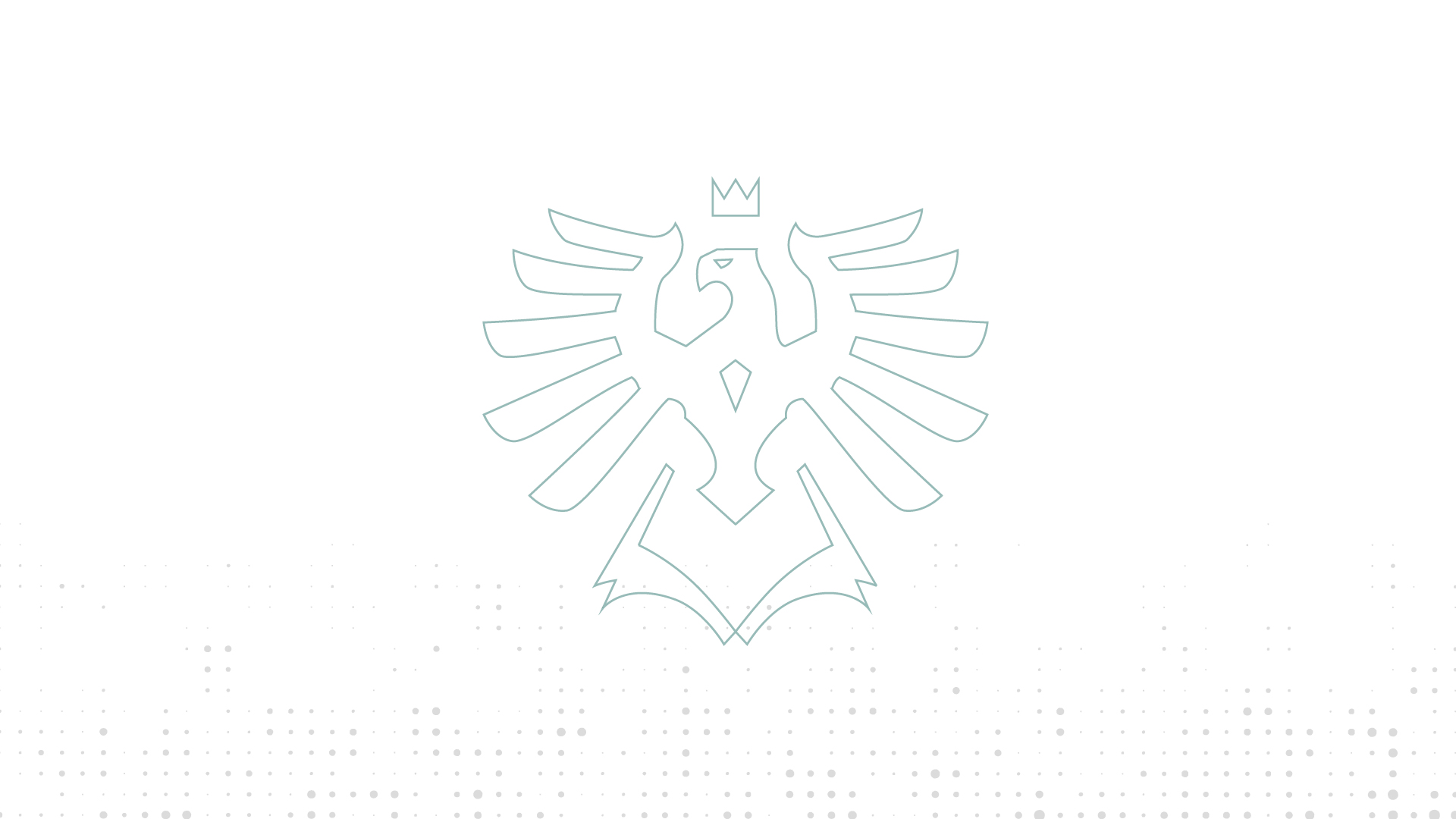 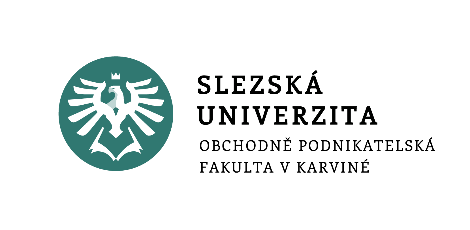 Děkujemeza pozornost
www.slu.cz/opf/cz